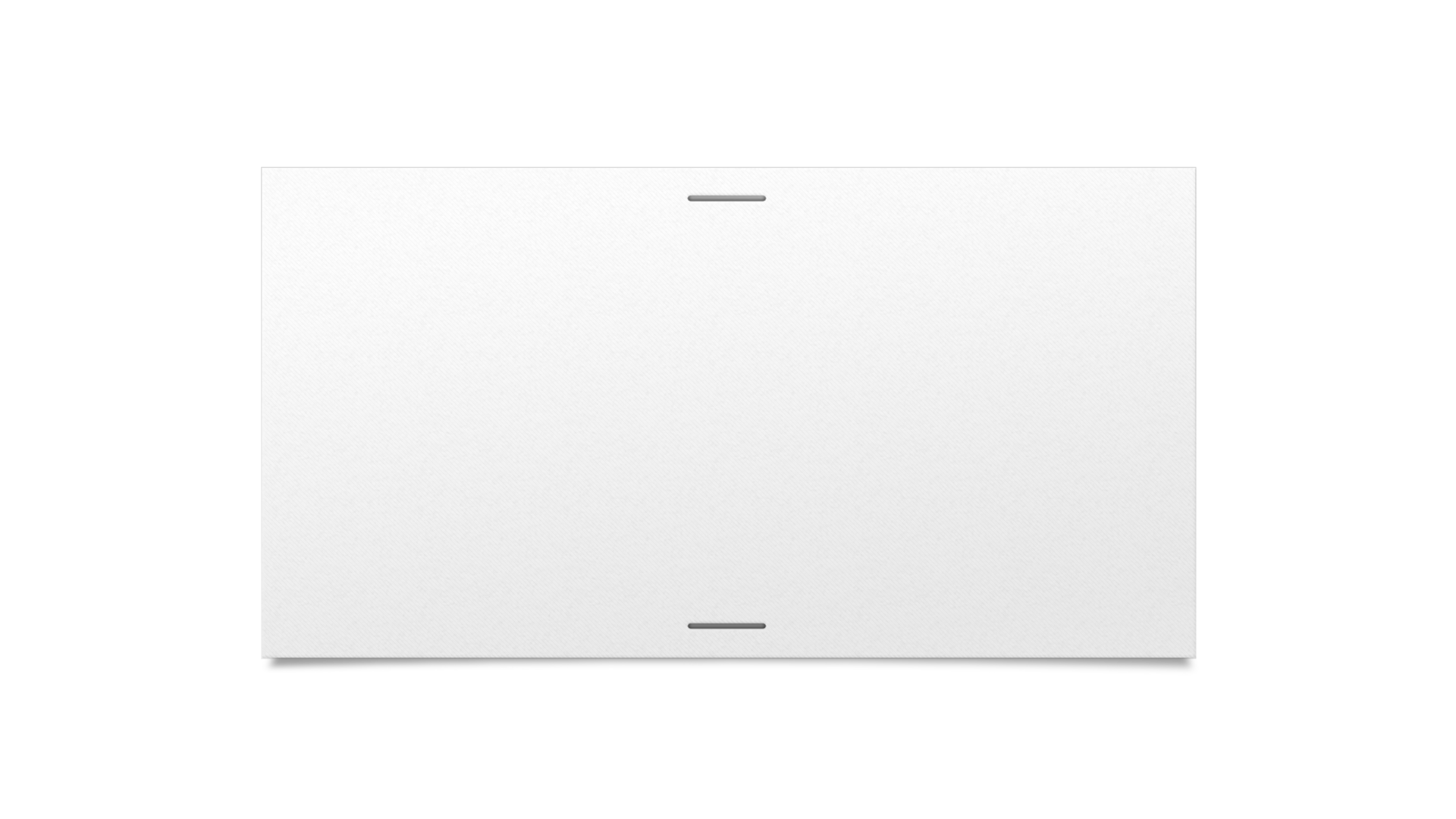 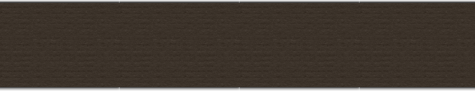 BLISc-Paper VI- Documentation,  Information Retrieval-(lecture 1)”DOCUMENTATION-MEANING, GENESIS AND SCOPE, facets of Documentation, Documentation lists
Dr. Sonal Singh
drssonal@rediffmail.com
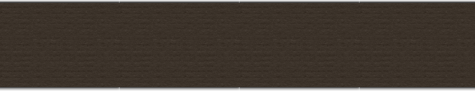 WHAT IS DOCUMENTATION ?

The word ‘Documentation’ derived from Document meaning official paper. Document means material that provides official information or evidence or that serves as a record.
The connotational meaning of documentation is processing of information or document. Documentation is that process that process by which the documents are ready to use in a stratified way i.e. the process of classifying and annotating texts, photographs etc.
Documentation is a set of documents provided on paper or online or on digital or analogue media, such as, audio tape or CDs. Professionals educated in this field are termed documentalists. This field best known as Information Service.
Documentation as a process by which we brought together, classified and distributed all documents of all kinds of all the areas of human activity.
Documentation as the art of collecting classifying and making readily accessible the records of all intellectual activity. (S.C. Bradford – 1948).

What is Documentation Science ?
Documentation science is the study of the recording and retrieval of information. Documentation science gradually developed into the broader field of Information Science.

Genesis of Documentation
Paul  Otlet (1868–1944) and Henri La Fontaine (1854–1943), both Belgian lawyers and peace activists, established documentation science as a field of study. Otlet, who coined the term documentation science, is the author of two treatises on the subject: Traité de Documentation (1934) and Monde: Essai d'universalisme (1935). He, in particular, is regarded as the progenitor of information science.
There are two types of documentation, they are:
Active Documentation.
Passive Documentation.

1. Active Documentation: Active documentation is an activity done inside the archives or library. This kind of in-house activity help to know/ understand what kind collections are acquisitions are there in the library. This type of work is called Active Documentation or documentation work. e.g. A librarian create index, abstracting, bibliography, catalogue so that the user get their required need and these activities are done in the absence of the information users.
The activity done in active documentation are:

Abstracting Service.
Indexing Service.
Subject Bibliography.
Classified Cataloguing.
Review Digest.
Translation service.
Current Awareness Service (CAS).
Selective Dissemination of Information (SDI) service.
Union Catalogue.
Passive Documentation
According to Ralph R. Shaw documentation is a cycle process. He thinks that documentation is a complete cycle of information service. There are 8 steps to be a document. They are:
Identification,
Recording,
Organization,
Storage,
Recall,
Conversion,
Synthesis,
Dissemination.
Document is a Cycle Process:
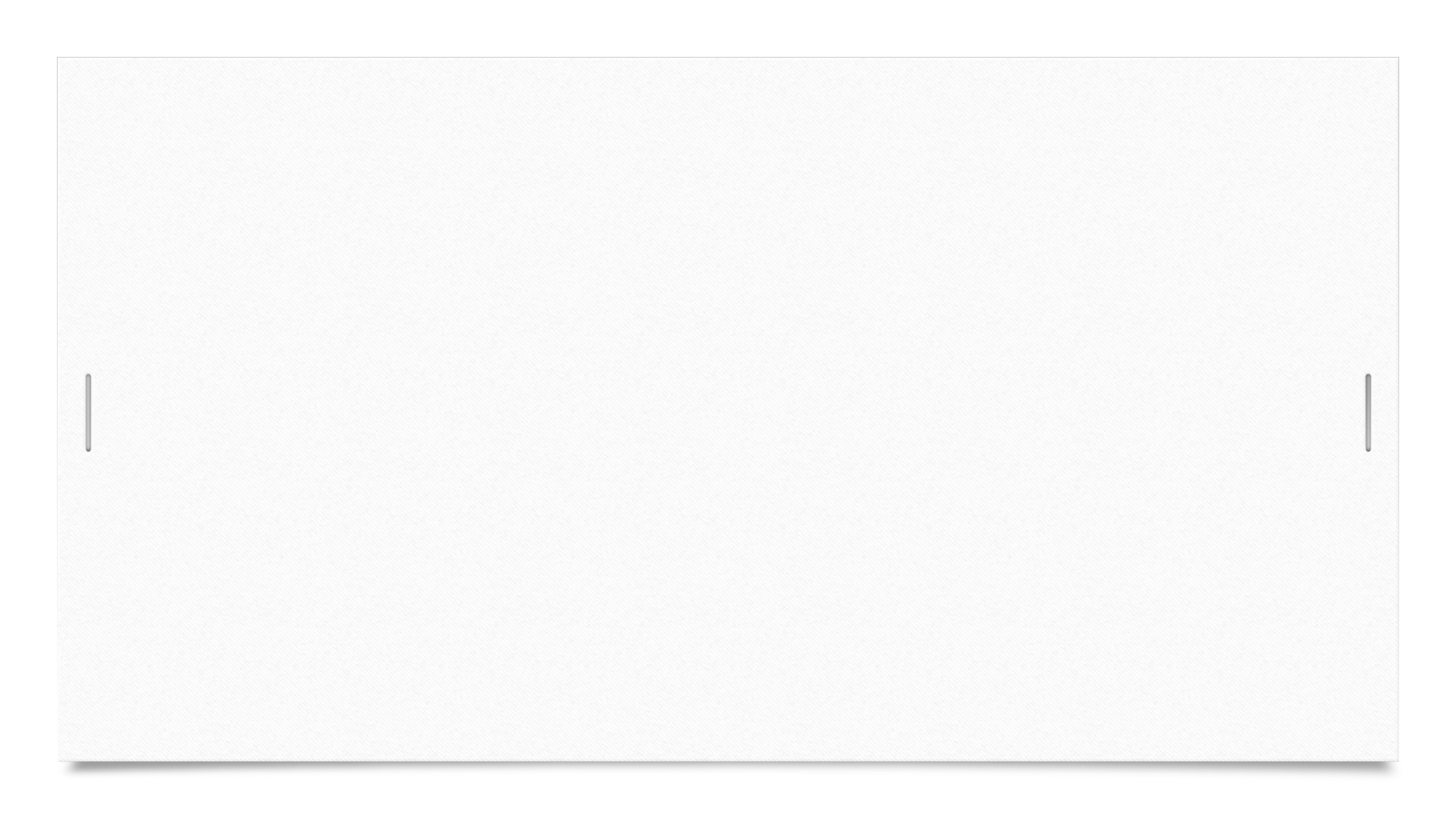 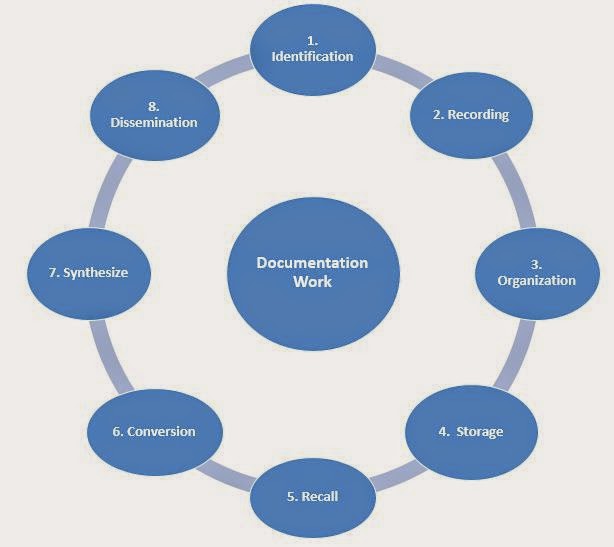 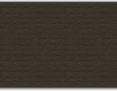 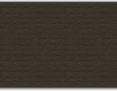 Fig: Documentation cycle system
This are described below elaborately:
Identification: Identification means to identify and select appropriate information for the user. The process of identify information of a document are-
Catalogue,
Classification,
Bibliography,
Descriptive bibliography,
Subject bibliography,
Indexing and Abstracting.
2. Recording: All the information is recorded for future use and research purpose. Recording consists of followings:
  Accessioning,
  Cataloguing,
  Indexing,
  Bibliography,
  Classification.
Identification and Recording
3. Organization: Organizing all the information is very important. All the desired information should be organized in a systematic way, so that we can easily able to find them. Organization can be done by:
  Assessing the extent/ amount of information.
  Identify the language of information and using appropriate language.
  Explaining the nature of information.
  Evaluating publication quality.
  Presenting the quality of information.
4. Storage: For the future use, document should be stored in a systematic way. Storage process might be done properly in two ways.
Organization and Storage
a. Ancient/traditional Library System:
Acquisition.
Accession.
Cataloguing.
Classification.
Indexing.
Abstracting.
Written call number.
Bibliography.
Typing.
Shelf arrangement.
b. Modern System:
Microfilm,
Microfiche,
Photocopy,
Computer Catalogue,
Magnetic tape,
Magnetic Core,
Magnetic Disk,
Floppy Disk,
CD-ROM.
5. Recall: Document should be stored in such a way so that, users can easily retrieved them. To recall according to the demand of information, some methods are applicable.
Catalogue,
Vertical Catalogue,
Classification,
Bibliography,
Indexing.
6. Conversion: Documents are published in many forms, format andlanguage. But most of the user does not have enough skill to read alldocument. To solve this problem, librarian translate those materials inuser friendly way.
Translation from one language to another.
Transforming language used in a document into another artificial language.
7. Synthesize: Synthesize means something made by combining different things. For this purpose, all the document should be synthesize so that user can easily select the. For this we should follow this process:
Content analysis,
Recording the results,
Vocabulary control,
Question analysis.
8. Dissemination: Dissemination of information is the main purpose of documentation. The main duty of a documentalist is to provide the document at the hand of the user within a minimum cost. For this use some medium:
Computer,
Tele-printer,
Telephone.
Postal services,
Fax,
News-clipping service,
Reference service,etc.
Definition of Documentation by Dr. S.R. Ranganathan

Documentation may be defined as: 
1 Promotion and practice of bringing into use of nascent micro thought by specialists (Law 1); and 
2 Pin-pointed (Law 2) ; 
3 Exhaustive (Law 3) ; 
4 Expeditious (Law 4) service of nascent micro thought to specialists ; 
5 In spite of the continuous ever-increasing cascade (Law 5) of nascent micro thought on an ever-multiplying number of specialised subjects, communicated through several , thousands of periodicals
SALIENT FEATURES OF DOCUMENTATION
 The act of collecting, classifying and making reading acceptable in records of all kinds of intellectual activity.
The recording of knowledge and the resources of knowledge organizing such records systematically so that they may be found quickly and disseminating by various means both knowledge and sources of knowledge
The recording, organization and dissemination of specialized knowledge
The science of collecting, storing and organizing recorded information material or documents for optimum access.
The selection, classification and dissemination of information.
Facets of Documentation 

No doubt, documentation is impossible unless backed by every facet of library activity-from document selection through acquisi- tion, accessioning, classification, cataloguing, circulation work, reference service, and maintenance work to every detail of library management-developed to a higher pitch of efficiency. However, it is possible to recognise and make special mention of the following five facets of documentation: 
1 Documentation work; 
2 Documentation service;
3 Abstracting work; 
4 Document reproduction service; and
5 Translation service.
Documentation list
New name for bibliography with emphasis on the inclusion of micro documents and on the reader served being a specialist engaged in research, business, deliberation, or administration. 

Kinds of Documentation List 
1 Kinds Based on Nature of Entry 
11 Bare documentation list-A documentation list mention- ing the author, the title, and either
1 collation and imprint in the case of a macro document; or 
2 name of the host document and the exact place of occurrence within it in the case of a micro document. 
12 Annotated documentation list-A documentation list in which the scope, the standard, and the authoritative nature of a document is indicated in brief terms in all cases found necessary
13 Documentation list with abstracts-A documentation list in which a brief statement of the essential contribution to knowledge made by a document is given in the form of an "abstract". 
14 Abstracting periodical-A periodical giving a list of articles bearing on a stated subject and appearing in the current fascicules of periodicals, each entry being provided with an abstract of the article described by it. It may also include annotated entries of books currently published. 
15 Bibliographical periodical-Generic term for abstracting and indexing periodicals.
2 Kinds Based on Structure of the List

2 1 Documentation list of contents-A documentation list giving, in a separate block of its own, the contents of each periodical covered by it. This is the cheapest form of documentation list. It does not require the continuing help of a classifier or a cataloguer. It is largely a matter of assembling the contents-pages in a prescribed sequence and producing copies. This is the least helpful form of documentation list.
22 Dictionary documentation list-A documentation list giving in one alphabetical sequence entries of each document both under the name(s) of its author(s) and under its specific subject.
23 Documentation list on broad subject basis-A docu- mentation list which groups the documents under a few subjects of large extension and arranges the documents in each group alpha- betically by author's names.
24 Classified documentation list-A documentation list in which the documents are arranged systematically by their specific subjects. This arrangement requires the use of class numbers to represent subjects.
3 Omnibus Universal Documentation List
 Theoretically, a complete or omnibus universal documentation list is conceivable. It will cover all macro and micro documents of all standards, that is, all the books, periodical publications, articles in periodicals, non-conventional documents, and meta- documents-published in all countries, in all languages, on all subjects, and at 811 times. This will be too unwieldy for use.

4 International documentation list-
A documentation list of more or less exhaustive international coverage of periodical publications and books. ' The production of this list is bound to suffer from time-lag. 

5 National documentation list-
A documentation list &uited to the exact requirements of the investigations, the industries, &d the administrative and scientific work actually in progress %thin the nation, and confined to the publications produced or ;"received in the country
Documentation Activities in India
The tempo and success of documentation activity is determined by the degree of intensity and sophistication of the industrial and social environment. The logic of the situation in developing countries obliges the government to take the initiative in the establishment of documentation service re- lying upon the laboratories, research institutions, and universities operated with public funds. 
Documentation service is a two-way activity where the dissemina- tion and feedback are closely interlinked. This also means that the dynamics of the sen ice is a factor of the intensity of the research and developmental activities of the society.
1. Scientific Activity
An important landmark in the scientific activities in India is the establishment of the Royal Asiatic Society of Bengal in 1784. With the formation of this society, scientific activities grew steadily. The Botanical and Geological Sun~eys of India were founded towards the end of the nineteenth century and the Zoological Survey was established in the beginning of the twentieth century. The first scientific periodical for disseminating scientific work in India, Journal of the Royal Asiatic Society of Bengal, was started in 1832 and the first abstracting effort, The Calcutta Medical Netcs, brought out under the patronage of Surgeon Major D. B. Smith and Surgeon Major J. hl. Coates was published in 1880. Two research centers were also developed in the second decade of this century: the Indian Institute of Science and the Indian Association for the Cultivation of Science.
During World War II, the government of India had to take an in- terest in the development of industrial research in India. It set up a bureau for making a survey of industrial activity, and this was the forerunner of the Council of Scientific and Industrial Research (CSIR), which was established in 1942.

India entered the field of research and dearelopment in atomic energy during 1948, with the setting up of the Atomic Energy Com- mission under the Atomic Energy Act of 1948.

These institutional libraries, like those of the Asiatic Society of Bengal, the Indian Agricultural Research Institute, the Indian Institute of Science, the Indian Association for the Cultivation of Science, the Central Research Institute (under I.C.R/I.R.), and sur- vey organizations such as the Geological Survey, Botanical Survey, Zoological Survey, etc., still hold the richest collections in the country in the various fields of science and technology.
2. The Government's Interest in Documentation
The most significant development in documentation was the establishment in 1952 of INSDOC by the government of India with the cooperation of UNESCO. Since then, this new agency has actively moved in the matter of bibliographical control, indexing and abstracting services, compilation of directories, union catalogs, and so on.
The National Institute of Sciences of India, modelled on the lines of the Royal Society of London, addressed itself to this growing need and in 1935 started an abstracting periodical entitled Indian Science Abstracts, which continued until 1938.

3. National Science Library-As early as 1955, the Advisory Committee for INSDOC (and again in 1963 the Conference of Information Scientists under the sponsorship of the Council of Scientific and Industrial Research had recommended the formation of a National Science Library at INSDOC.
4. Bibliographical Controls. It has already been mentioned that the first attempt to control the current scientific literature in periodicals in India was in the form of a comprehensive abstracting periodical published from 1935 to 1938 by the National Institute of Sciences of India. In 1949, UNESCO-SASCO (South Asia Science Cooperation Office) started publishing the Bibliography of Scientific Publications of South and Southeast Asia.
5. Current Awareness Service and the Local Documentation List-To help Indian scientists in this respect INSDOC issued a fortnightly bulletin-INSDOC List of Current Scientific Literature-from 1954 to 1965.
6. Social Science Documentation-A happy augury is the proposal before the Indian government for the formation of a National Social Sciences Research Council which will have the responsibility for documentation of the social sciences on a national scale.
7. A New Pattern for Documentation-This in- initiative has been integrated with work done at the headquarters at Delhi into a central Defense Scientific Documentation Centre (DESIDOC). This organization has been in existence for the last year and foresees a busy future. There is a considerable interchange of information between this organization and INSDOC.
8. The NITI (National Institute of Technical Information) would be responsible for developing the National Science Library on a full-fledged scale, compiling union catalogs; stepping up the translation potential within the country; publishing primary periodicals, abstracting periodicals, current awareness services, express information, and so forth; compiling and editing basic reference works; developing computerized information processing facilities; providing information to industries; building up repro-graphic facilities; conducting advanced training programs in documentation, technical translation, and reprography; planning and developing information resources in the country; coordinating information activities of the various organizations in India; and establishing international collaboration in the fields of scientific and technical information.
QUESTIONS / QUERIES ?
Thank you
drssonal@rediffmail.com